Coronavirus – impact on health care workforce
A breakdown of key trends impacting the health care workforce during the COVID-19 pandemic
June 24, 2020

Producer 
Molly Newell
Key trends in the health care workforce during the COVID-19 pandemic
High risk
Unemployment
Labor shortages
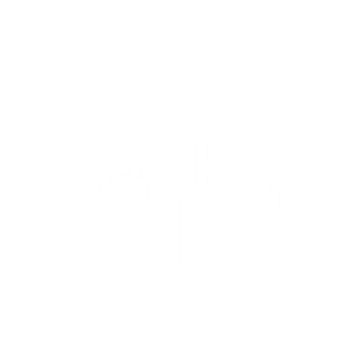 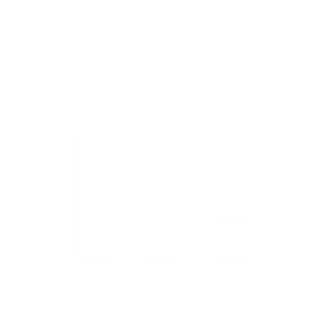 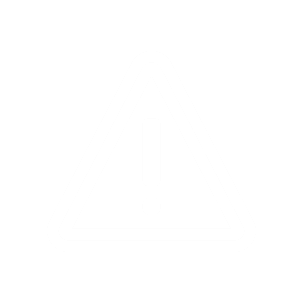 States are taking action to expand their workforces by recruiting retired practitioners and medical students
Child care shortages and mental stress also strain the labor field
Health care workers are on the front line of the pandemic
Supply shortages are putting them at greater risk and could force them to make life and death decisions
Delays in non-urgent procedures are leading to lay offs in outpatient offices
Health care system gained 312,000 jobs in May,  after significant job losses from February to March
Sources: Axios.
2
Molly Newell | Slide last updated: June 24, 2020.
[Speaker Notes: “Special report: Health care workers vs. coronavirus,” Axios, April 6, 2020,
https://www.axios.com/health-care-workers-coronavirus-cf42a822-f17a-4c40-9d75-7d43ff3c0b84.html

“THE EMPLOYMENT SITUATION — May 2020,” Bureau of Labor Statistics, June 5, 2020,
https://www.bls.gov/news.release/pdf/empsit.pdf]
Health care employment dropped by 1.4 million in April as the pandemic forced delays in non-urgent procedures
Health care system job losses in April, by type
Relevant employment trends in 
the health sector
BUREAU OF LABOR STATISTICS, APRIL 2020
The vast majority of job losses were from outpatient facilities as the federal government told providers to delay unnecessary visits
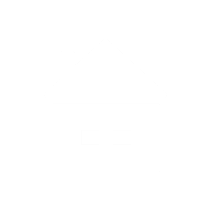 Hospitals did not see any job losses in net in March, but some hospital systems have begun cutting worker pay and benefits
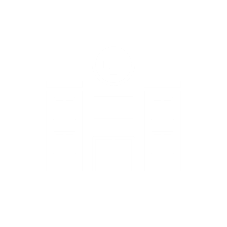 The health care sector has seen a hiring boom in recent years, but most of those roles were administrative rather than clinical
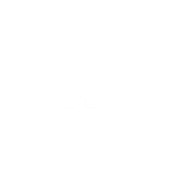 Sources: Bureau of Labor Statistics, Axios.
3
Molly Newell | Slide last updated: June 24, 2020.
[Speaker Notes: “Special report: Health care workers vs. coronavirus,” Axios, April 6, 2020,
https://www.axios.com/health-care-workers-coronavirus-cf42a822-f17a-4c40-9d75-7d43ff3c0b84.html

“Health care's hiring boom may not help the coronavirus outbreak,” Axios, March 13, 2020,
https://www.axios.com/health-care-hiring-boom-may-not-help-coronavirus-268898af-392c-4ce2-98e1-84c5bb7247cb.html

“THE EMPLOYMENT SITUATION — APRIL 2020,” Bureau of Labor Statistics, April 3, 2020,
https://www.bls.gov/news.release/pdf/empsit.pdf]
In May, health care employment rose, showing a slight recovery from drastic drops in previous months
Health care and social assistance employment changes in thousands
Share of health care employment changes from April to May, by industry
BUREAU OF LABOR STATISTICS, IN THOUSANDS
PETERSON-KFF, APRIL-MAY 2020
Sources: Bureau of Labor Statistics, Peterson-KFF.
4
Mona Gizaw | Slide last updated: June 24, 2020.
[Speaker Notes: “THE EMPLOYMENT SITUATION — May 2020,” Bureau of Labor Statistics, June 5, 2020,
https://www.bls.gov/news.release/pdf/empsit.pdf

Daniel McDermott and Cynthia Cox, “What impact has the coronavirus pandemic had on healthcare employment,?” June 16, 2020, 
https://www.healthsystemtracker.org/chart-collection/what-impact-has-the-coronavirus-pandemic-had-on-healthcare-employment/#item-start]
Health care workers on the frontline spend more time around the virus, increasing their risk of contracting COVID-19
Impact of supply shortages
PPE shortages
Mental toll
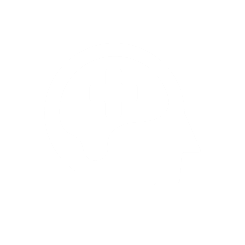 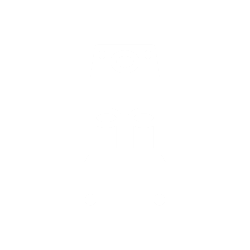 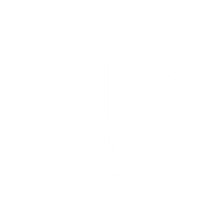 The US does not have enough personal protective equipment (PPE), like masks and gloves, to keep workers from becoming infected, leading providers to adapt with non-medical substitutes, like bandanas
Reports of these shortages were corroborated by a recent report from the HHS OIG
Frontline health workers in China, Italy, and the US have died of COVID-19
In a recent report from the HHS OIG, hospital administrators expressed that fear and uncertainty were taking a professional and personal emotional toll on staff
Workers run the risk of spreading the disease to their families, driving some to socially distance from members of their household
Were hospitals to run out of life-saving equipment, like ventilators, health care workers may be put in the position of deciding which patient receives essential treatments
Example: NYU Langone Health told ER doctors they have “sole discretion” to place patients on ventilators and have institutional support to “withhold futile intubations”
Sources: Axios, Wall Street Journal, Stat News, Politico, HHS OIG.
5
Molly Newell | Slide last updated: April 7, 2020.
[Speaker Notes: “Special report: Health care workers vs. coronavirus,” Axios, April 6, 2020,
https://www.axios.com/health-care-workers-coronavirus-cf42a822-f17a-4c40-9d75-7d43ff3c0b84.html

“Hospital Experiences Responding to the COVID-19 Pandemic: Results of a National Pulse Survey March 23–27, 2020,” HHS OIG, April 3, 2020,
https://oig.hhs.gov/oei/reports/oei-06-20-00300.asp?utm_source=web&utm_medium=web&utm_campaign=covid-19-hospital-survey-04-06-2020

“Trump blasts HHS watchdog for report on hospital shortages,” Politico, April 7, 2020,
https://www.politico.com/news/2020/04/06/with-worst-to-come-3-in-4-us-hospitals-now-facing-covid-19-167853

“NYU Langone Tells ER Doctors to ‘Think More Critically’ About Who Gets Ventilators,” Wall Street Journal, March 31, 2020,
https://www.wsj.com/articles/nyu-langone-tells-er-doctors-to-think-more-critically-about-who-gets-ventilators-11585618990

“The Covid-19 crisis too few are talking about: health care workers’ mental health,” Stat News, April 3, 2020,
https://www.statnews.com/2020/04/03/the-covid-19-crisis-too-few-are-talking-about-health-care-workers-mental-health/]
As of May 5, all states and territories are waiving certain licensure requirements in response to COVID-19
States with waivers on licensure requirements, allowing medical professionals with valid licenses practice out-of-state
FEDERATION OF STATE MEDICAL BOARDS, AS OF MAY 5
WA
ME
MT
VT
ND
MN
OR
NH
ID
SD
WI
NY
WY
MI
PA
IA
NE
MA
NV
OH
UT
IL
IN
RI
WV
CO
CA
VA
KS
MO
KY
CT
NC
TN
NJ
AZ
OK
AR
NM
SC
DE
MS
GA
AL
MD
TX
LA
AK
DC
FL
HI
Sources: Federation of State Medical Boards.
6
Molly Newell | Slide last updated: June 23, 2020.
[Speaker Notes: “States Waiving Licensure Requirements/Renewals in Response to COVID-19,” June 22, 2020,
https://www.fsmb.org/siteassets/advocacy/pdf/state-emergency-declarations-licensures-requirementscovid-19.pdf]
As of June 9, 39 states are expediting licensure for inactive or retired licensees
States expediting license renewal or activation for inactive or retired licensees
FEDERATION OF STATE MEDICAL BOARDS, AS OF JUNE 9
WA
ME
MT
VT
ND
MN*
OR
NH
ID
SD
WI
NY
MA
WY*
MI
PA
RI
IA
NE
NV
OH*
CT
UT
IL
IN
WV
CO
CA
VA
NJ
KS
MO
KY
DE
NC
TN
AZ
OK
MD
AR
NM
SC
DC
MS
GA
AL
TX
LA
AK
FL
HI
* State is considering policy change, has a bill pending, has vague existing guidance, or requires that out-of-state practitioners have a preexisting relationship with the patient
Sources: Federation of State Medical Boards.
7
Molly Newell | Slide last updated: June 23, 2020.
[Speaker Notes: “States Expediting Licensure for Inactive/Retired Licensees in Response to COVID-19,” June 9, 2020,
https://www.fsmb.org/siteassets/advocacy/pdf/states-expediting-licensure-for-inactive-retired-licensees-in-response-to-covid19.pdf]
States are activating interstate compact laws in response to COVID-19, making it easier for practitioners to work where needed most
State membership of interstate licensing compacts
NCSL, ILMCC, APRIL 1, 2020
■ States that have passed a version of the Uniform Emergency Volunteer Health Practitioners Act (UEVHPA)
■ States that have joined the Interstate Medical Licensure Compact (IMLC)
■ States where compact legislation to join IMLC has been introduced 
■ States where IMLC legislation passed, implementation in process
AL   AK   AZ   AR   CA   CO   CT   DE  FL   GA   HI    ID    IL    IN    IA    KS   KY   LA  ME  MD  MA  MI   MN  MS  MO
MT  NE   NV  NH  NJ  NM  NY   NC  ND   OH  OK  OR  PA    RI    SC   SD  TN   TX   UT   VT   VA  WA  WV  WI  WY
DC  GU
What is the IMLC?

States within the Interstate Medical Licensure Compact have a permanently expedited process that allows doctors with a license in one state to quickly apply for a license in another compact state
Roughly 80% of physician meet IMLC licensure criteria
What is UEVHPA?

UEVHPA legislation allows states to recognize out-of-state licenses for certain health practitioners during a state of declared emergency 
States must have a system in which all volunteers must register
Developed in 2006 by the Uniform Law Commission
Sources: National Conference of State Legislators, Interstate Medical Licensure Compact Commission, Politico.
8
Molly Newell | Slide last updated: June 24, 2020.
[Speaker Notes: “COVID-19: Occupational Licensing During Public Emergencies,” NCSL, April 1, 2020,
https://www.ncsl.org/research/labor-and-employment/covid-19-occupational-licensing-in-public-emergencies.aspx

“The IMLC,” Interstate Medical Licensure Compact, Accessed June 24, 2020,
https://imlcc.org/

“States waiving medical license regulations for workforce surge,” Politico, April 2, 2020,
https://www.politico.com/f/?id=00000171-3cab-d92d-a5ff-fcaba8370000]
Some schools are offering early graduation for medical and nursing students to bolster the available health workforce
Highlights
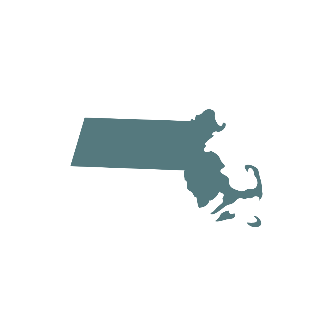 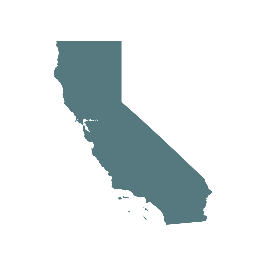 California: The newly created California Health Corps is recruiting health care providers, including medical students nearly completed with their studies
Massachusetts: The state’s Board of Registration of Medicine is prepared to offer medical school graduates with provisional 90-day limited licenses
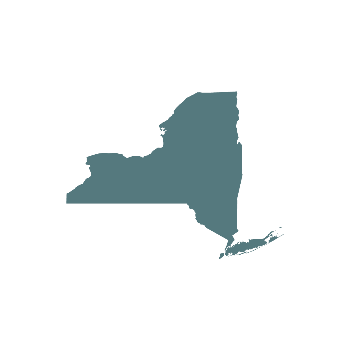 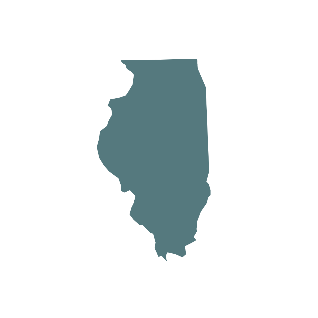 New York: State law allows students who have graduated medical school to practice under the supervision of a licensed physician as long as it is a part of an accredited residency program
Illinois: Gov. Pritzker said his administration is exploring options to allow some fourth-year medical students and nursing students at the end of their programs to help with relief efforts
Barriers to fast-tracking
Low PPE availability limits the number of health workers who can responsibly work with patients
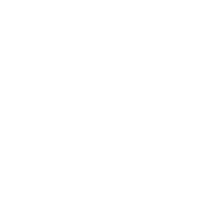 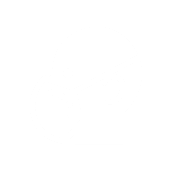 Strict state licensing requirements
Sources: ABC News, Axios, Chicago Sun Times.
9
Molly Newell | Slide last updated: April 8, 2020.
[Speaker Notes: “Special report: Health care workers vs. coronavirus,” Axios, April 6, 2020,
https://www.axios.com/health-care-workers-coronavirus-cf42a822-f17a-4c40-9d75-7d43ff3c0b84.html

“As coronavirus patients surge, medical students rushed into practice to fight pandemic,” ABC News, April 1, 2020,
https://abcnews.go.com/Health/coronavirus-patients-surge-medical-students-rushed-practice-fight/story?id=69782734

“Officials mull allowing Illinois medical students to graduate early, join COVID-19 fight,” April 1, 2020,
https://chicago.suntimes.com/coronavirus/2020/4/1/21203755/university-chicago-medical-students-coronavirus-graduate]
The nation’s 4.5 billion direct care workers face unique risks during the COVID-19 pandemic
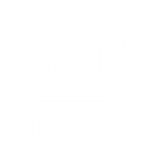 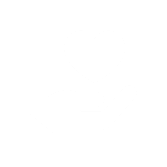 Impact on direct care workers
Many of the tasks direct care workers perform—including moving patients or helping them bathe—make social distancing impossible
Shortages of gloves, masks, and other PPE put workers at an increased risk of contracting or transferring the infection
Workers are less likely to have health insurance or paid sick leave, meaning that quarantining could have severe economic consequences
Impact on patients
At least 12 million people rely on direct care services annually, particularly the elderly and those with severe disabilities who are highly vulnerable
Requiring in-home care increases the risk of contracting and transferring the infection
There are concerns that the pandemic will exacerbate existing shortages of direct care workers, making it harder for patients to access needed services
Profile of direct care workers
Nearly 90%
are women
Almost 60%
are people of color
1 in 4
is an immigrant
Sources: Axios, Washington Post, Modern Healthcare, USA  Today, Barrons.
10
Molly Newell | Slide last updated: April 8, 2020.
[Speaker Notes: “Special report: Health care workers vs. coronavirus,” Axios, April 6, 2020,
https://www.axios.com/health-care-workers-coronavirus-cf42a822-f17a-4c40-9d75-7d43ff3c0b84.html

“Unprotected and unprepared: Home health aides who care for sick, elderly brace for covid-19,” Washington Post, March 24, 2020,
https://www.washingtonpost.com/dc-md-va/2020/03/23/home-health-care-aides-coronavirus-elderly/

“'We want to live': At-risk adults, home health care workers fear coronavirus,” USA Today, March 26, 2020,
https://www.usatoday.com/story/news/investigations/2020/03/26/coronavirus-strains-home-health-care-putting-vulnerable-risk/5083219002/

“What It’s Like to Be a Health Worker During the Coronavirus Crisis,” Barrons, April 3, 2020,
https://www.barrons.com/articles/for-care-workers-coronavirus-is-a-war-on-multiple-fronts-51585742400

“Some healthcare workers need stronger COVID-19 protections,” Modern Healthcare, March 27, 2020,
https://www.modernhealthcare.com/labor/some-healthcare-workers-need-stronger-covid-19-protections]
Nearly one in three health care workers has a young child at home
Health workers’ child care needs
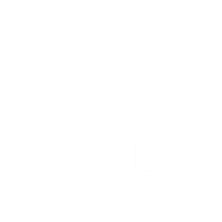 15
percent
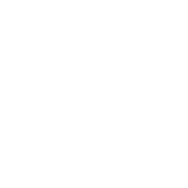 78
percent
4.6
million
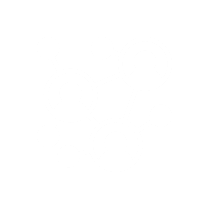 of health workers have children but don’t have another family member to provide care
or 30%, of frontline health workers have children under age 14
3.5
million
of those workers are women
children of health care workers in the most populated areas who could need emergency child care
Many normal sources of childcare have closed, including schools and day care. In 15 states, schools have closed or recommended closures to the end of the academic year.
Some state governors are allowing certain child care centers to remain open for essential workers and their children.
Some hospitals and universities have set up independent babysitting networks for health workers.
Gaps in child care availability
Sources: Center for American Progress, Axios, New York Times, Education Week.
11
Molly Newell | Slide last updated: April 7, 2020.
[Speaker Notes: “The U.S. Coronavirus Response Must Meet Health Workers’ Child Care Needs,” Center for American Progress, March 26, 2020,
https://www.americanprogress.org/issues/early-childhood/news/2020/03/24/482086/u-s-coronavirus-response-must-meet-health-workers-child-care-needs/

“Special report: Health care workers vs. coronavirus,” Axios, April 6, 2020,
https://www.axios.com/health-care-workers-coronavirus-cf42a822-f17a-4c40-9d75-7d43ff3c0b84.html

“The Child-Care Crisis Is Even Worse for Health-Care Workers,” The Atlantic, March 26, 2020,
https://www.theatlantic.com/family/archive/2020/03/who-is-taking-care-of-hospital-workers-children/608848/]